“SLIDE POWERPOINT"
http://www.phamlocblog.com
TIÊU ĐỀ
"Lời giới thiệu..."
Website
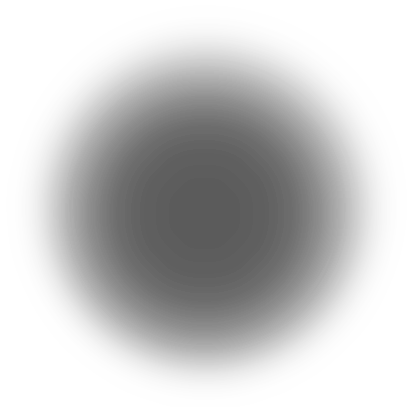 BlogCongDong.Com chia sẻ với các bạn mẫu slide PowerPoint đẹp.
Mong là sẽ áp ứng nhu cầu đông đảo của cộng đồng PowerPoint Việt Nam.
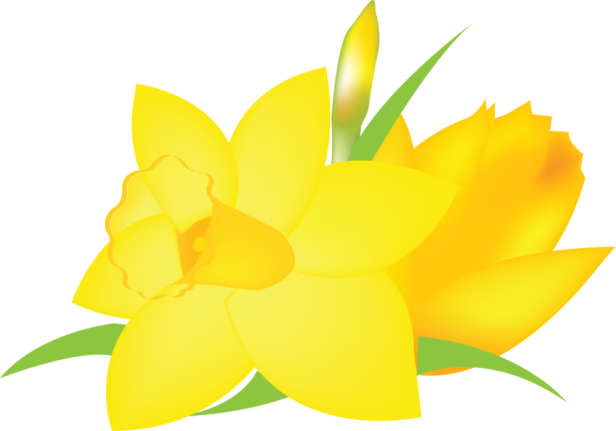 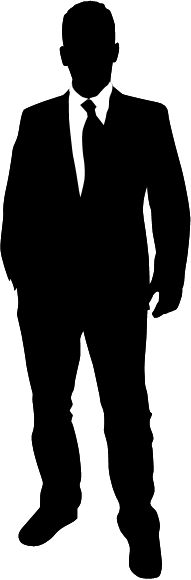 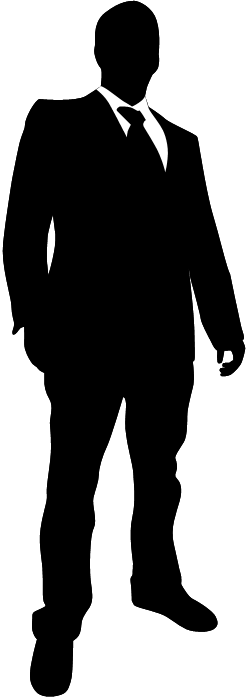 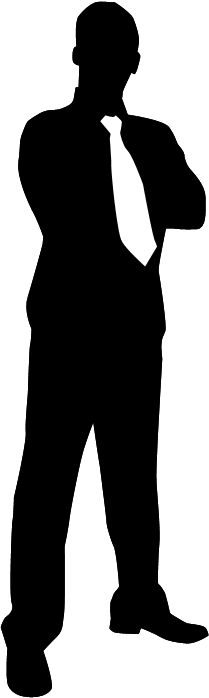 TIÊU ĐỀ
"Thêm mô tả nội dung ngắn gọn..."
CƠ CẤU
Họ tên
Họ tên
Họ tên
BlogCongDong
BlogCongDong
BlogCongDong
"Chức danh..."
"Chức danh..."
"Chức danh..."
NỘI DUNG
Văn bản mô tả
Văn bản mô tả
TIÊU ĐỀ
Cột mốc 1
Khởi điểm
Hiện tại
Cột mốc 4
Cột mốc 3
Cột mốc 2
TIÊU ĐỀ
2009
Thay thế văn bản này bằng văn bản của bạn.
2011
2015
2013
Thay thế văn bản này bằng văn bản của bạn.
Thêm nội dung quan trọng
Mô tả ngắn gọn
Mô tả ngắn gọn
2010
2012
2016
2014
Mô tả ngắn gọn
Mô tả ngắn gọn
Thêm nội dung quan trọng
Thay thế văn bản này bằng văn bản của bạn.
Thay thế văn bản này bằng văn bản của bạn.
TIÊU ĐỀ
CHỮ
Thêm chú thích
Thêm chú thích
Thêm chú thích
Thêm chú thích
CHỮ
CHỮ
Thêm chú thích
Thêm chú thích
TIÊU ĐỀ
Cam kết
Hiệu suất
Biện pháp thực hiện
Mục đích quản lý
Nhận thức cạnh tranh
Mục tiêu chung
CHẤT LƯỢNG
Quá trình
Chiến lược
Bản đồ quy trình
Phân tích quy trình
Tầm nhìn, sứ mệnh
Phân phối chủ lực
MARKETING 4P's
Price
BlogCongDong.Com chia sẻ với các bạn mẫu slide PowerPoint đẹp
Mẫu slide chất lượng hàng đầu và mang lại giá trị nhiều hơn cho bạn.
Place
Product
Promotion
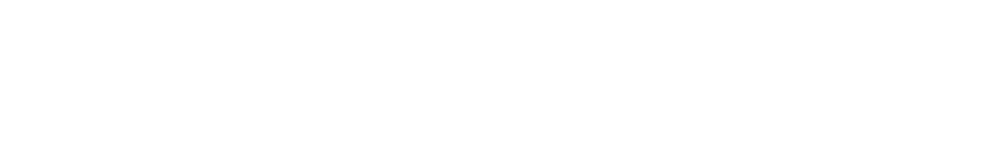 TIÊU ĐỀ
"Tên chiến dịch..."
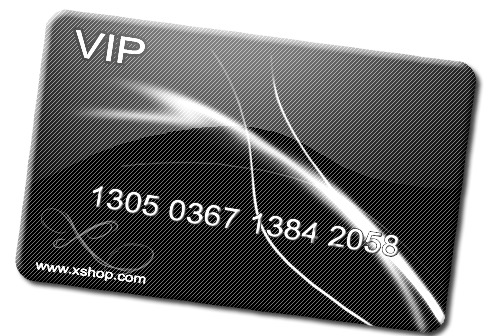 Ưu đãi cho khách hàng
Ưu đãi cho khách hàng
Ưu đãi cho khách hàng
Ưu đãi cho khách hàng
XIN CHÂN THÀNH CẢM ƠN!